Культура раннего Возрождения в Италии
Любители мудрости(236)
Хорошо образованы
Считали Античность «золотым веком»
Свое время назвали «эпоха Возрождения»
Изучали латинский и греческие языки
1. Почему «любители античности» называли свое время «темным провалом»?
2. Докажите, что это не так!
Гуманисты
Человек – венец творения Бога!
Человек может и должен добиться величия и счастья в земной жизни!
Награда для человека – Слава среди потомков и современников!
Воспитание нового человекастр. 238
Стать хозяином своей судьбы
Господь дает свободу выбора пути
Природные способности заложены в каждом из нас
Человек должен учится, трудится над собой, воспитывать и закалять свой дух
Благороден тот, кто воспитал свою душу образованием
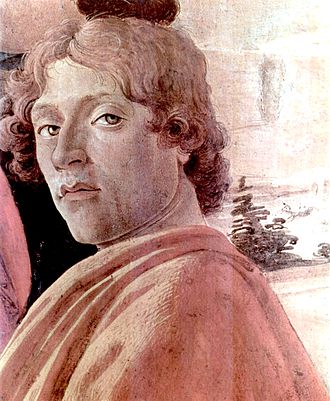 Сандро Боттичелли
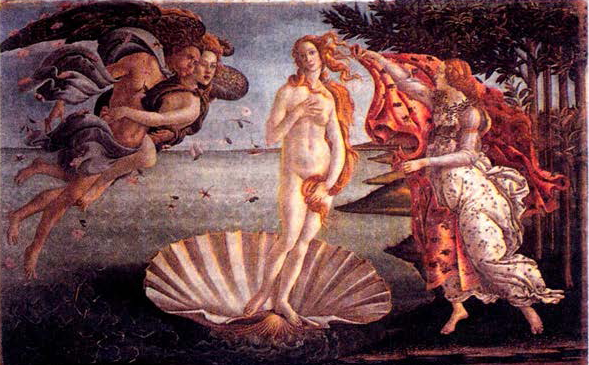 Искусство
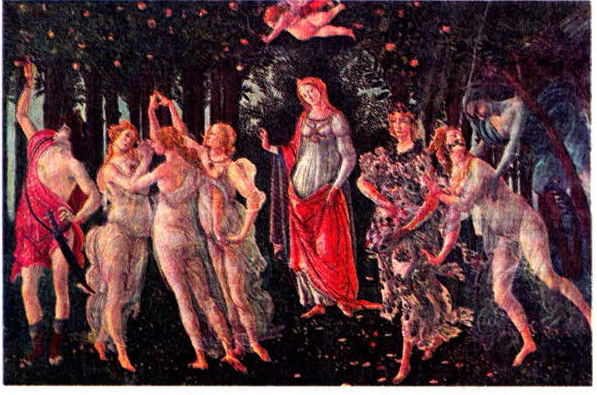 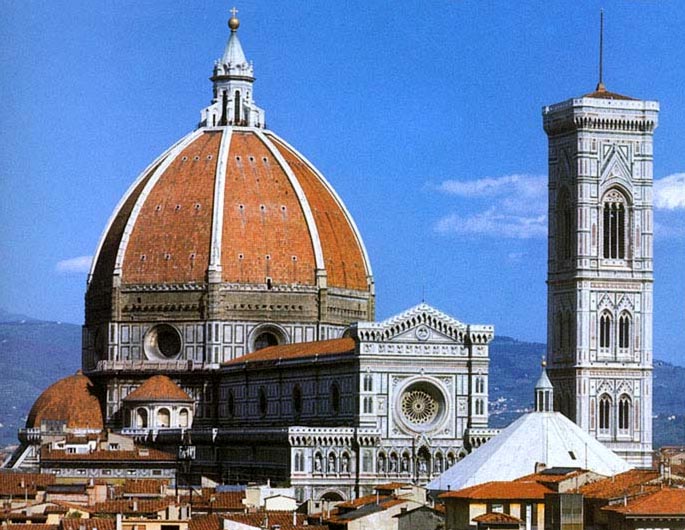 Собор святой Марии дель Фьоре, 1420-1470, Флоренция
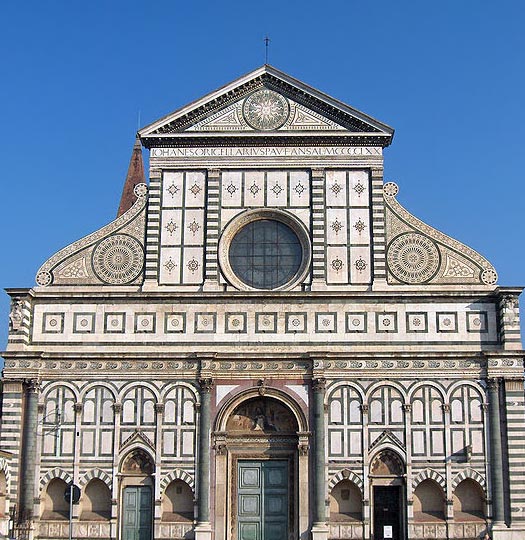 Церковь Санта-Мария Новелла, 1456-1470, Флоренция
Базилика собора  1474-1486, Фаэнца
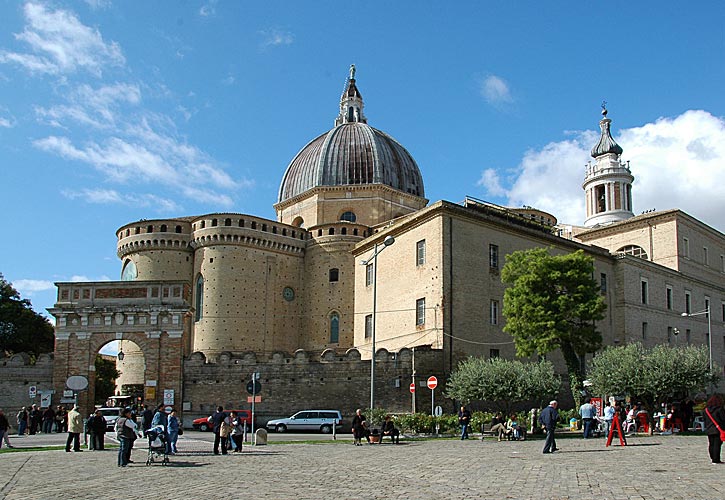 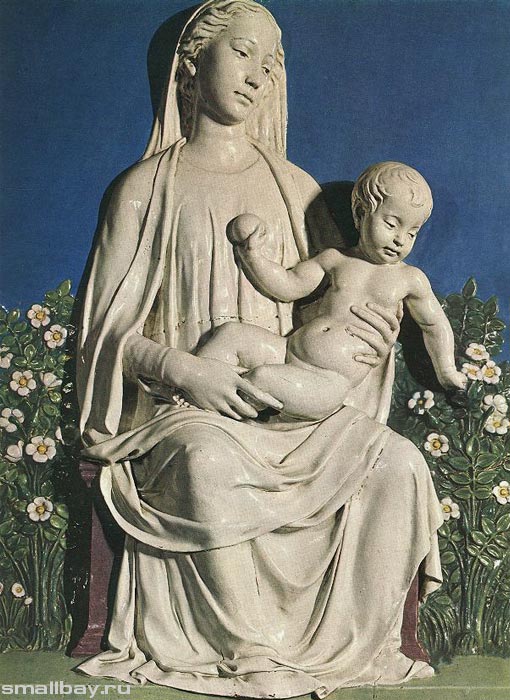 Мадонна в розах1455, Флоренция
Литература раннего Возрождения
?
Франченку Петрарку
?
Джованни Боккаччо